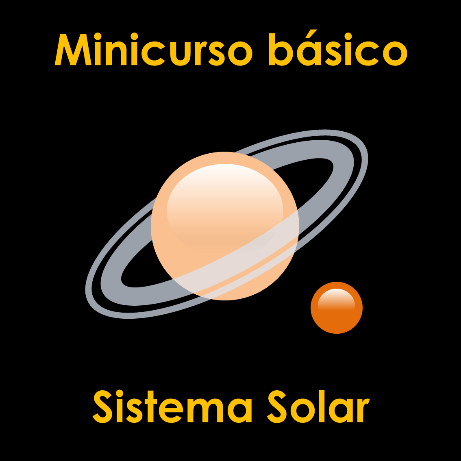 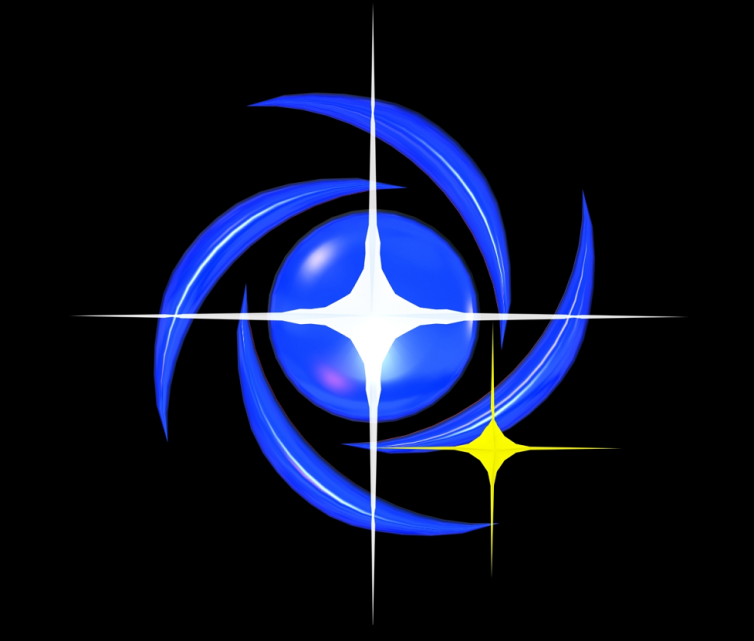 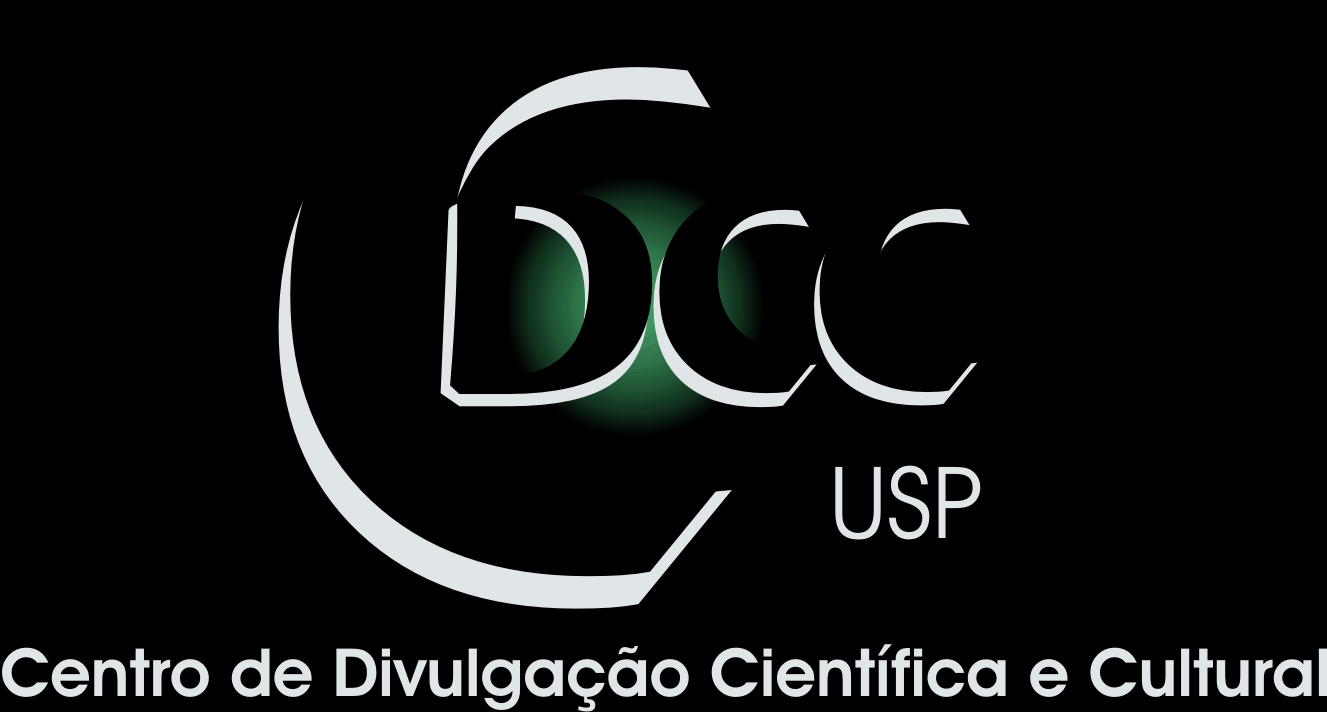 Centro de Divulgação da Astronomia
Observatório Dietrich Schiel
Planetas: observação, 
movimentos e órbitas
André Luiz da Silva
Observatório  Dietrich Schiel
/CDCC/USP
Como identificar um planeta no céu?
(praticamente) não cintila

 brilho aparente maior que o das estrelas

 se deslocam pelo Zodíaco
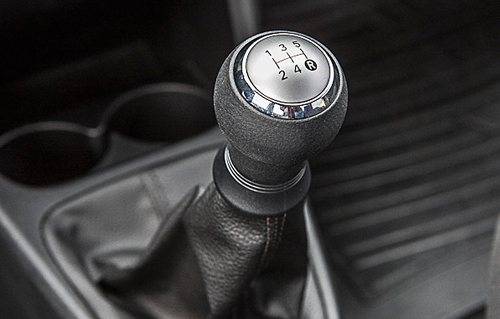 Sentido direto:
de oeste para leste
sentido contrário ao do movimento diário aparente

 Sentido retrógrado:
de leste para oeste 
o mesmo sentido do movimento diário aparente)
Fonte da imagem: http://testedos100dias.com.br/toyotaetios/?cat=20
[Speaker Notes: Fonte da imagem: http://testedos100dias.com.br/toyotaetios/?cat=20]
Exemplo de movimento planetário: Marte
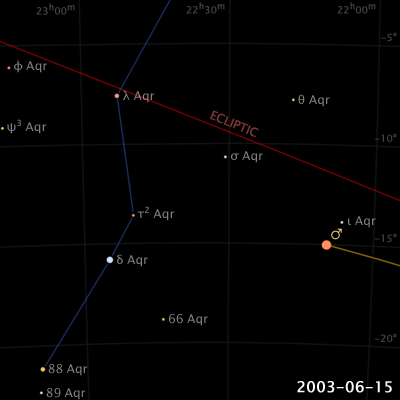 Lado Oeste
(Sol poente)
Lado Leste
(Sol nascente)
Crédito da imagem: wikipedia/ © Eugene Alvin Villar, 2008
[Speaker Notes: A extensão abarcada no céu por essa figura é de cerca de 40°.]
Movimento retrógrado de um planeta e laçada
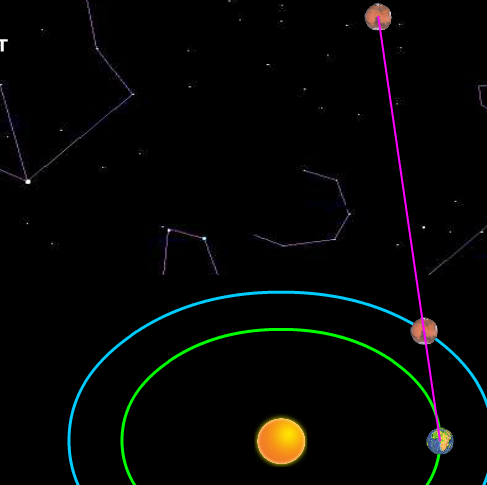 Crédito: Universidade de Nebraska-Lincoln
Configurações planetárias
São posições especiais do sistema Sol, Terra e planeta; os planetas podem ser:

  Inferiores (órbitas internas à da Terra)


  Superiores (órbitas externas à da Terra)
Crédito da imagem: André Luiz da Silva/CDA/CDCC
Há várias configurações planetárias:
Conjunções (planetas inferiores e superiores)

 Máximas elongações (planetas inferiores)

 Quadraturas (planetas superiores)

 Oposições (planetas superiores)
Elongação
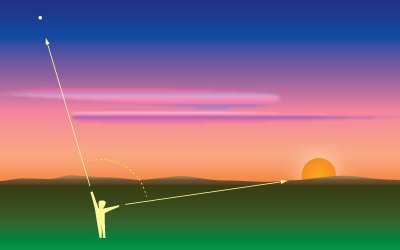 Crédito da imagem: http://astro.unl.edu
Oposição (planetas superiores)
Elongação = 180°
Planeta
Terra
Sol
Crédito da imagem: André Luiz da Silva/CDA/CDCC
Máximas elongações (planetas inferiores)
Máxima elongação oeste
Terra
Planeta
Sol
Planeta
Máxima elongação leste
Crédito da imagem: André Luiz da Silva/CDA/CDCC
Conjunção (de planeta superior)
Elongação = 0°
Terra
Sol
Planeta
Crédito da imagem: André Luiz da Silva/CDA/CDCC
Conjunções (de planeta inferior)
Elongação = 0°
Conjunção Inferior
Terra
Planeta
Sol
Planeta
Conjunção Superior
Crédito da imagem: André Luiz da Silva/CDA/CDCC
Quadraturas(planetas superiores)
Elongação = 90°
Terra
Planeta
Planeta
Sol
Quadratura 
Oeste
Quadratura 
Leste
Crédito da imagem: André Luiz da Silva/CDA/CDCC
Período sinódico
P1= 1 ano
P2= 3 anos
Crédito da imagem: André Luiz da Silva/CDA/CDCC
Período sinódico
Tem a ver com o período orbital dos dois planetas

Expressa como:




Para mais exemplos, consulte a calculadora de períodos sinódicos
1
1
1
, com P1  <  P2
=
P2
P1
S
Planetas: períodos sinódicos
Planeta          Translação                       Período Sinódico
Mercúrio                88 dias                      115,9 dias
Vênus                   225 dias                     583,9 dias (1,6 anos) 
Terra                365,25 dias                       -------------
Marte                   687 dias                      779,9 dias (2,13 anos)
Júpiter               11,86 anos                    398,9 dias
Saturno               29,5 anos                     378,1 dias
Urano                     84 anos                    369,7 dias
Netuno                64,8 anos                    367,5 dias
18
Fonte dos dados: Bond, Peter: Exploring the Solar System (2012)
Configurações planetárias: 
simulador
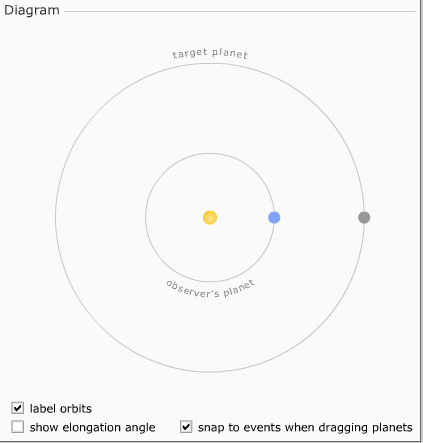 Crédito: Universidade de Nebraska-Lincoln
Leis do movimento planetário
Leis de Kepler
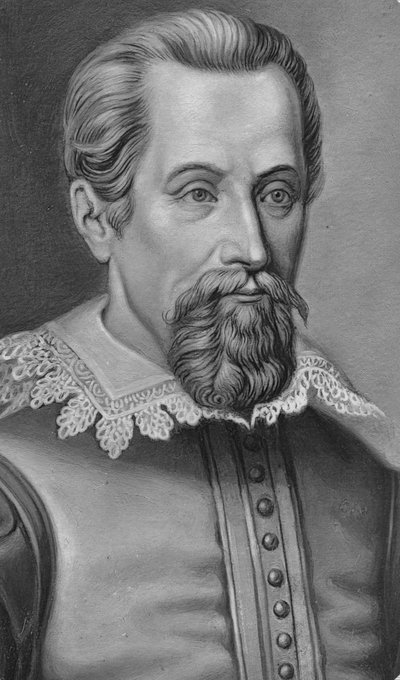 Johannes Kepler (1571 - 1630)
Fonte da imagem:
Elipse
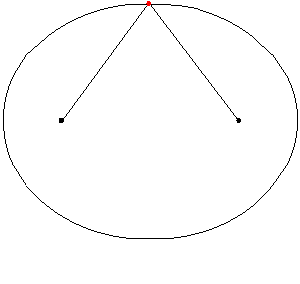 Focos da elipse
Crédito da imagem: Wikipedia
[Speaker Notes: Crédito da figura: Wikipedia]
Primeira lei de Kepler
Planeta
Sol
Crédito da imagem: André Luiz da Silva/CDA/CDCC
Segunda lei de Kepler
t
A2
A1
t
Sol
A1=A2
Crédito da imagem: André Luiz da Silva/CDA/CDCC
Periélio e afélio
Distância no 
periélio
planeta no 
periélio
planeta no 
afélio
Distância no 
afélio
Distância 
no AFélio
Distância 
no PERiélio
>  Distância ao Sol   >
Crédito da imagem: André Luiz da Silva/CDA/CDCC
Terceira lei de Kepler
T2
constante
=
a3
T: período de translação em torno do Sol
a: distância média do planeta ao Sol
__
T2
constante
=
a3
Exemplos da terceira lei -1
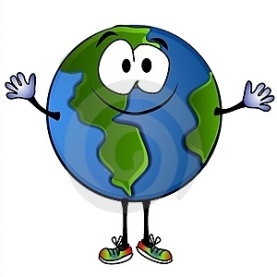 Terra: 

T ≈ 365 dias ≈ 1ano 
a ≈ 149,6 milhões de km = 1 UA
T2
(1)2
1 ano2/UA3
=
=
(1)3
a3
Fonte da imagem: funny-pictures.picphotos.net
[Speaker Notes: Fonte da imagem: funny-pictures.picphotos.net]
__
T2
constante
=
a3
Exemplos da terceira lei -2
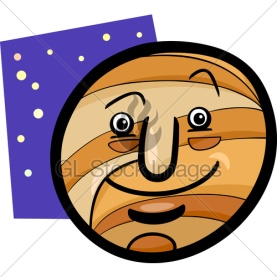 Júpiter: 

T ≈ 11,86 anos 
a ≈  5,20 UA
T2
(11,86)2
= 1,0004... ≈   1ano2/UA3
=
(5,20)3
a3
Fonte da imagem: graphicleftovers.com
Unidade de distância mais apropriada:


a Unidade Astronômica (UA)

1 UA ≈ 149,6 milhões de km
Para o Sistema Solar, a 3ª lei é dada por:
T2
1
=
ano2/UA3
a3
T: período de translação em torno do Sol, em anos

a: distância média do planeta ao Sol, em unidades astronômicas (UA)
Para outros sistemas planetários: uma pequena modificação na terceira lei:
1
T2
=
a3
M*
Onde:
T, a: como antes
M*: é a massa da estrela, em Mʘ
Exemplo: terceira lei de Kepler para o sistema Kepler 5
M*=1,37 Mʘ
T2
1
ano2/UA3
=
=
0,73
1,37
a3
Referência: http://www.jpl.nasa.gov/edu/pdfs/exoplanets_answers.pdf
[Speaker Notes: Fonte da imagem: funny-pictures.picphotos.net]
Leis de Kepler: simulador
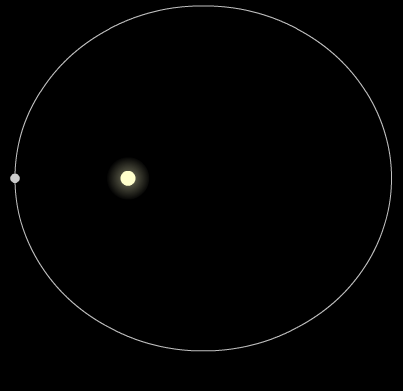 Crédito: Universidade de Nebraska-Lincoln
Distâncias aproximadas e a lei de Titius-Bode
Lei de Titius-Bode
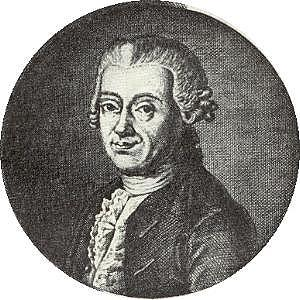 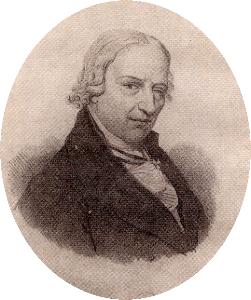 Johann Elert Bode (1747-1826)
Johann Daniel Titius (1729-1796)
Fonte das imagens: João Fernandes, disponíveis em http://www.mat.uc.pt/~helios/Mestre/H34bode.htm
Lei de Titius-Bode Johann Daniel Titius (1729-1796); Johann Elert Bode (1747-1826)
Passo 1: sequência onde o próximo é o dobro do primeiro, com exceção do primeiro termo, que é zero:
0   3    6    12   24   48     96   192   384
Passo 2: somar quatro:
4   7   10   16   28   52   100   196   388
Passo 3: dividir por 10:
0,4    0,7   1,0    1,6    2,8    5,2    10,0    19,6    38,8
Sequência se aproxima da ordem dos planetas em UA ! Compare com a ordem aproximadamente observada:
0,4   0,7    1,0   1,5    2,8    5,2     9,5     19,2    30,1
Merc.  Vênus    Terra     Marte                Júpiter    Saturno     Urano      Netuno